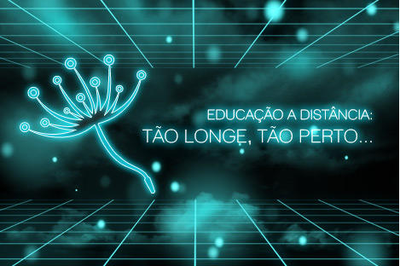 Os materiais didáticos e a aula na Educação a Distância: por uma integração de discursos e práticas
Eucidio Arruda
Coordenador do curso de Pedagogia a distância – FACED-UFU-UAB

Durcelina Pimenta
Doutoranda em Educação – PPGED-UFU
ORGANIZAÇÃO DO ARTIGO
3 focos:
EaD no contexto brasileiro;
Produção de materiais didáticos;
A aula na EaD: organização do processo de ensino e aprendizagem
Materiais didáticos: múltiplos tipos e plataformas devem ser planejados em busca pela democratização e melhoria da qualidade dos cursos a distância

Relação entre o material didático e a aula
A aula pressupõe
selecionar atividades de aprendizagem apropriadas para o seu aluno;

obedecer a uma sequência de procedimentos de avaliação que leve em consideração os conteúdos estudados em sala de aula;

Identificar as necessidades individuais de cada aluno tentando prever as reações dos mesmos;

Identificar formas de planejamento – anual, por etapa, por unidade, semanal, diária etc.
PARA ALÉM DOS DISCURSOS
Considerações sobre o material didático e a aula

Dificuldades na elaboração de aulas e materiais didáticos que ultrapassem o aspecto técnico da EaD

Planejar aulas e conteúdos é considerar a heterogeneidade e, ao mesmo tempo, minimizar a massificação e homogeneização da aula
Dimensões de poder na gestão da aula: polidocência (Mill, 2010) ou embates entre professores que não abrem mão de sua autonomia?

Estratégias de ensino e aprendizagem dos professores

Estratégias de aprendizagem dos alunos
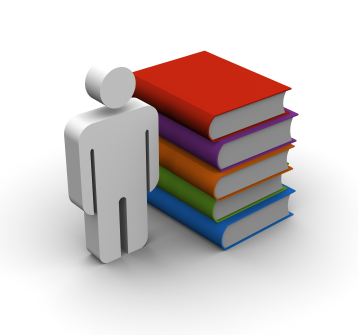 O tempo da aprendizagem emerge como um elemento sensível no processo educativo na EaD, pois envolve flexibilidade e diferenças nos tempos escolares historicamente construidos
PARA FINALIZAR....
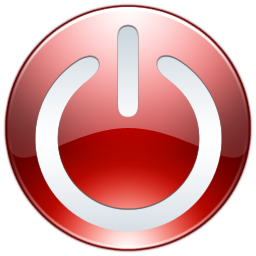 MUITO OBRIGADO!!
eucidio@gmail.com
durcelina@gmail.com